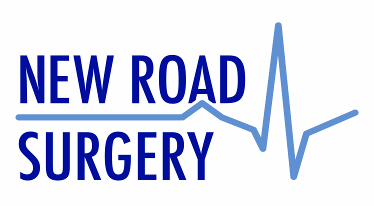 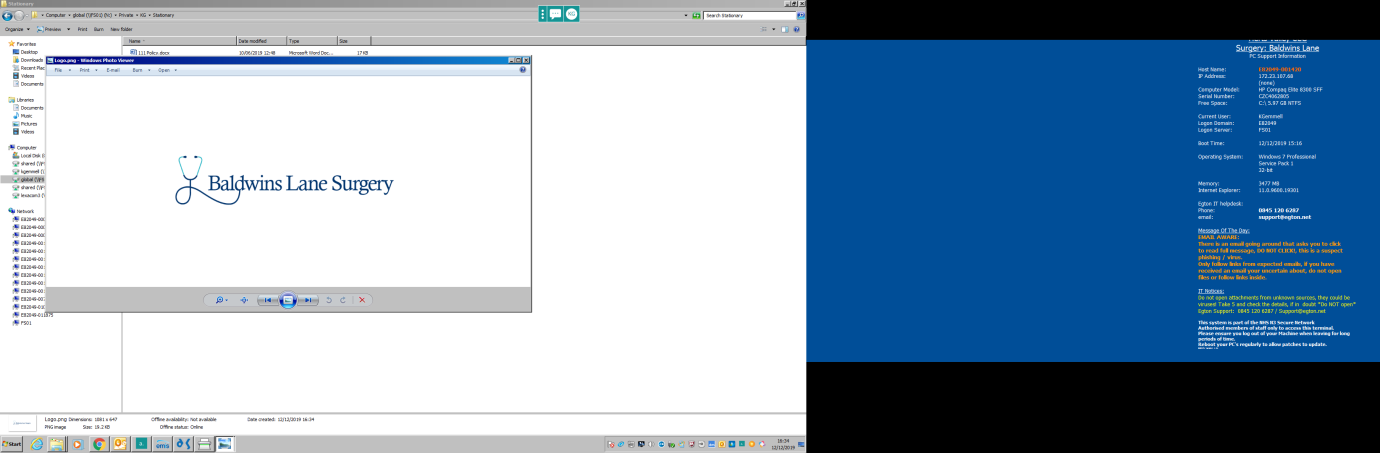 New Road Surgery and Baldwins Lane Surgery 

Patient Participation Group Meeting 
12th December 2023 from 7pm
New Partnership
Dr Kevin Barrett will be stepping down as a New Road partner
Dr Monique Aurora retiring as a Baldwins Lane partner
New partnership
Claire Chesworth 
Clare Dyer 
Clare Jenkins 
Kunal Patel
The new practice will include
New Road Surgery site 
Baldwins Lane site 
Sarratt site
Why merge?
Partners leaving 
Practices working together
Larger practice 
Best solution for patients – Croxley and Sarratt based health services for Croxley and Sarratt patients
What does this mean for you
Merger 1st April 2024
Patients will be able to attend services at all three sites
Wider range of clinical staff offering more services
Pharmacists 
Nurses 
Paramedic supporting home visits 
First Contact Physiotherapist 
Every patient has a named Usual GP but patients can be seen by any doctor at the practice
What will happen before the merger
Baldwins Lane building 
Sarratt building 
Review of best use of sites and staffing of each site
New Road phones upgrade and merge with Baldwins Lane phones – both numbers to continue
Clinical systems merge
Setup combined appointments system
No impact on referrals or hospital appointments
Appointments
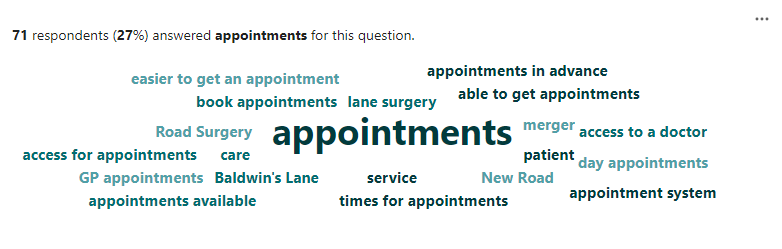 We are reviewing our appointments system
Consulting with NHS England GPIP programme  
We are not reducing our GP services and appointments provision but may change how you access them
Our service provision cannot always meet patient expectations
Have Your Say
Information in waiting rooms and on websites
Patient meetings 
Patient Survey 
Feedback 
See our websites for further details 
Join our Patient Participation Group
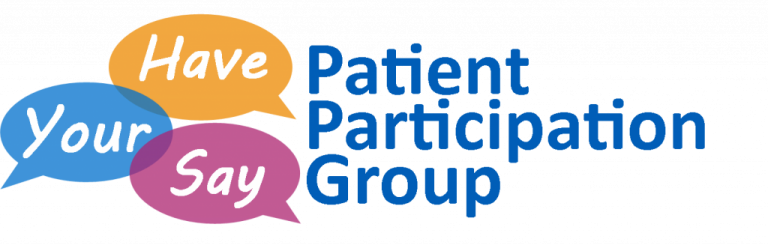 Patient Participation Group Suggestions
Change of PPG meeting time – daytime venue
Online meetings – more inclusive or will this exclude some patients
Special interest groups – forums for patients with same condition 
Health education – signposting to information 
Mindfulness groups
Terracycle collection box
CQC rating 
Patient survey
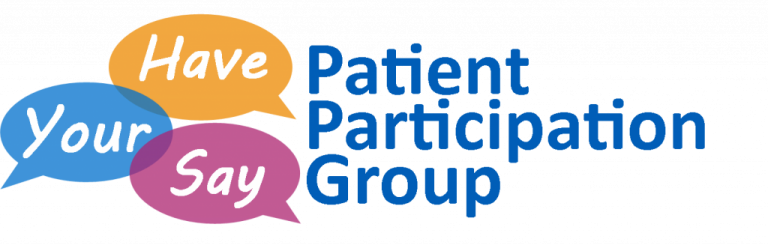